«Змейка и Доктор Айболит».Постановка звука [ш].
Жила – была добрая Змейка. Заболело у нее горло, да так сильно, что она перестала шипеть.
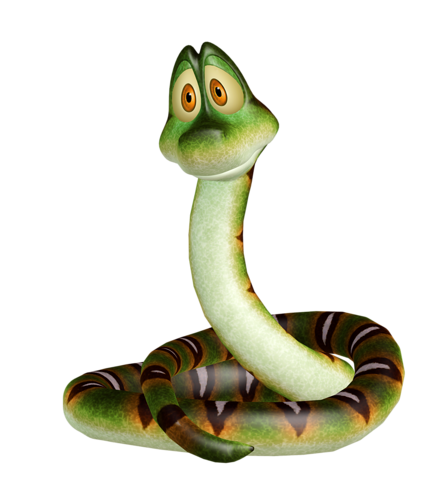 И отправилась она к Доктору Айболиту за помощью…
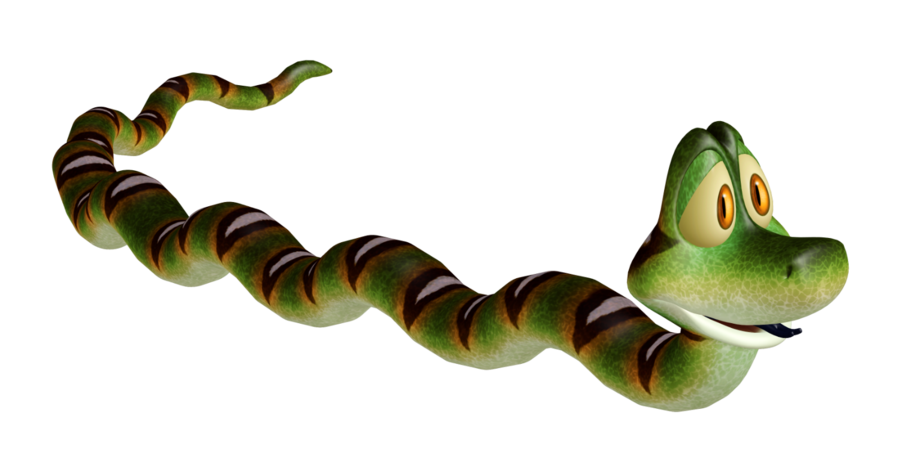 Так долго ползла наша Змейка к Айболиту, что устала и решила перевести дыхание
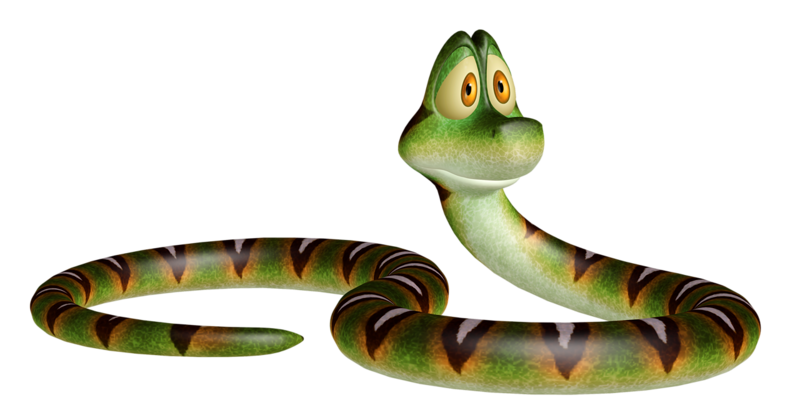 Упражнение «Надуем шарик»
Сидя на стульчике, положить ладони на животик, сделать глубокий вдох через нос, надуть живот. Задержать дыхание на 1-2 секунды. Выдох через рот, живот втянуть.
Добралась Змейка до Доктора Айболита и тот стал ее лечить, но не пилюлями, а веселыми упражнениями.
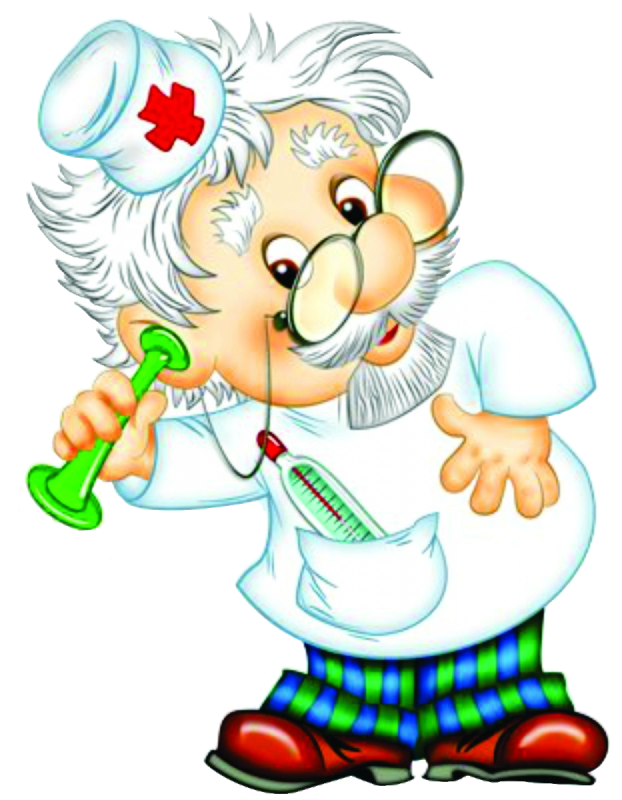 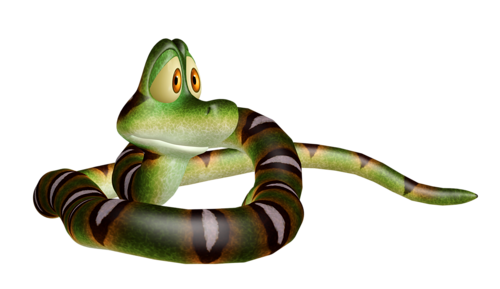 Упражнение «Улыбка»
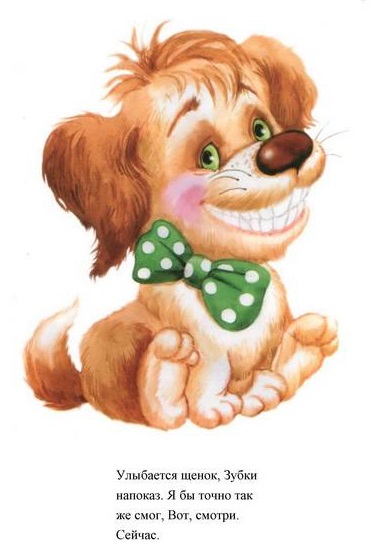 Широко разводим уголки губ, обнажив сжатые зубы. Возвращаем губы в спокойное положение. Повторяем упражнение 3—4 раза.
Упражнение «Хоботок»
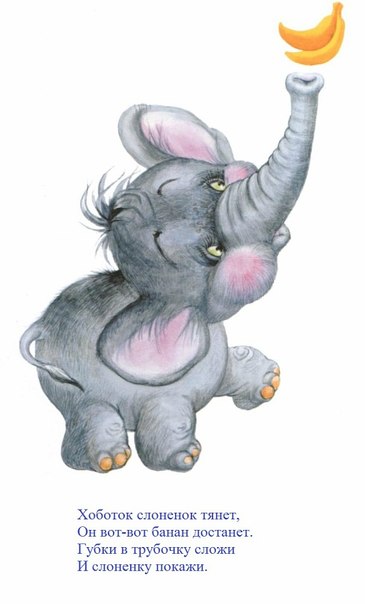 Вытягиваем губы вперед держим в таком положении 3—5 секунд. Возвращаем губы в спокойное положение. Повторяем упражнение 3—4 раза.
Чередование «Улыбочки» и «Хоботка»
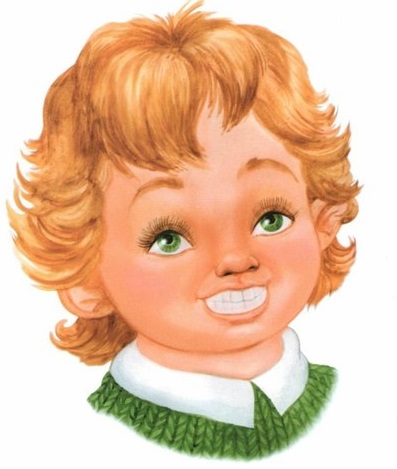 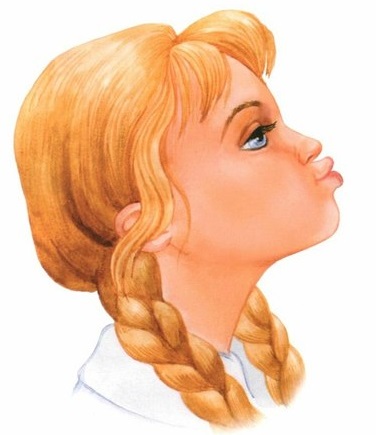 Упражнение «Рупор»
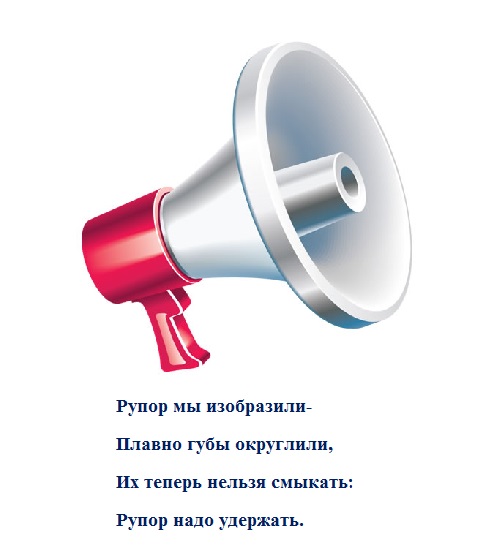 Зубы сомкнуты. Губы округлены и чуть вытянуты вперед. Верхние и нижние резцы видны. Повторяем упражнение 3—4 раза.
Упражнение «Показать язык»
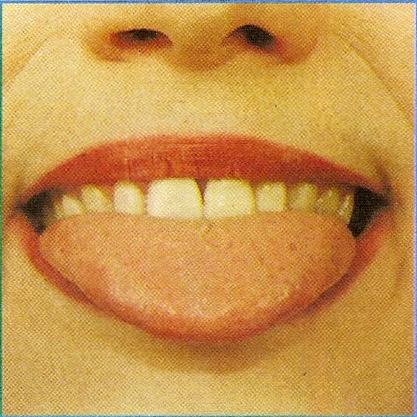 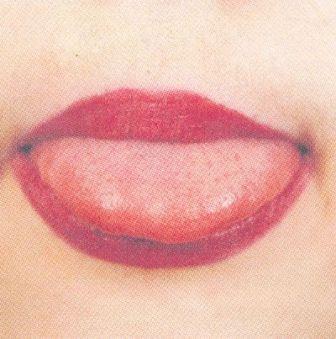 Язык наш нужно показать,
Сначала зубкам волю дать.
Та-Та-Та
(покусать кончик языка)
Заморились уже зубы,
Пусть язык покажут губы.
Пя-Пя-Пя
(пошлепать кончик языка)
Упражнение «Вкусный мед»
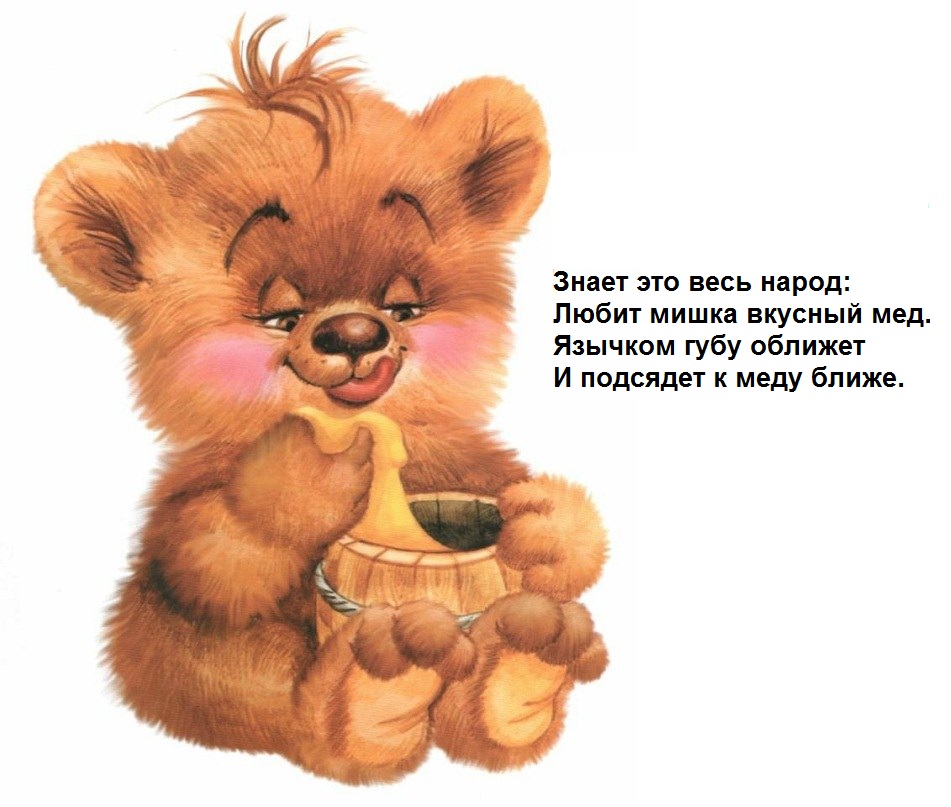 Широко открываем рот, острым кончиком языка проводим по верхней губе слева направо и обратно. Следим за тем, чтобы не двигалась нижняя челюсть.
Упражнение «Чашечка»
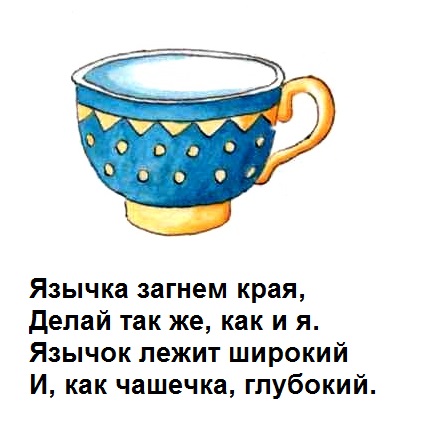 Широко открываем рот, кладем широкий язык на нижнюю губу, загибаем края языка «чашечкой» и медленно поднимаем ее за верхние зубы.
Упражнение «Фокус»
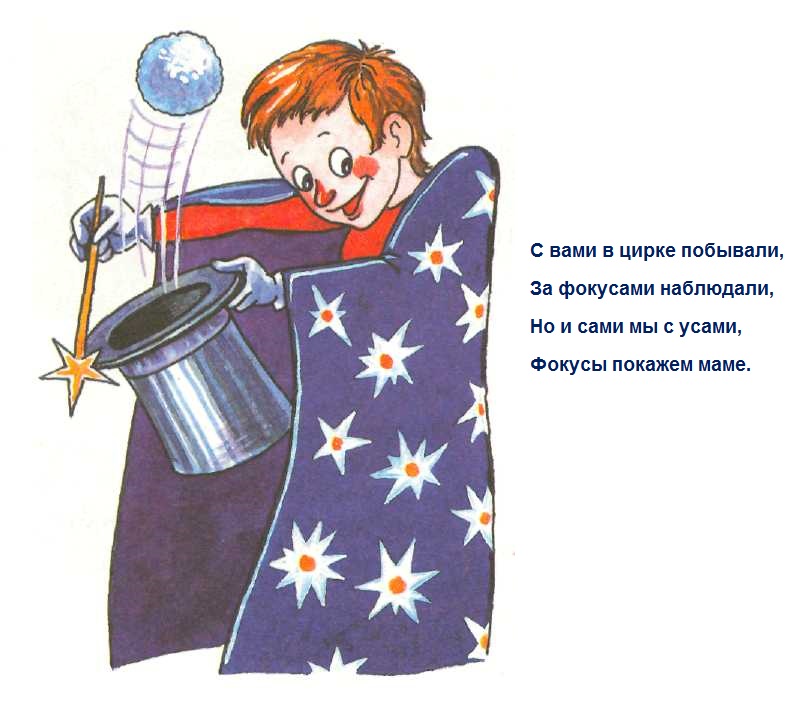 Удерживая язык в положении «Чашечка», подуйте на кончик носа так, чтобы ватка, положенная на кончик носа, подлетела вверх. Повторите упражнение 3—5 раз.
А теперь
- Открой рот
-Сделай чашечку за верхними зубами
-Подуй на кончик языка
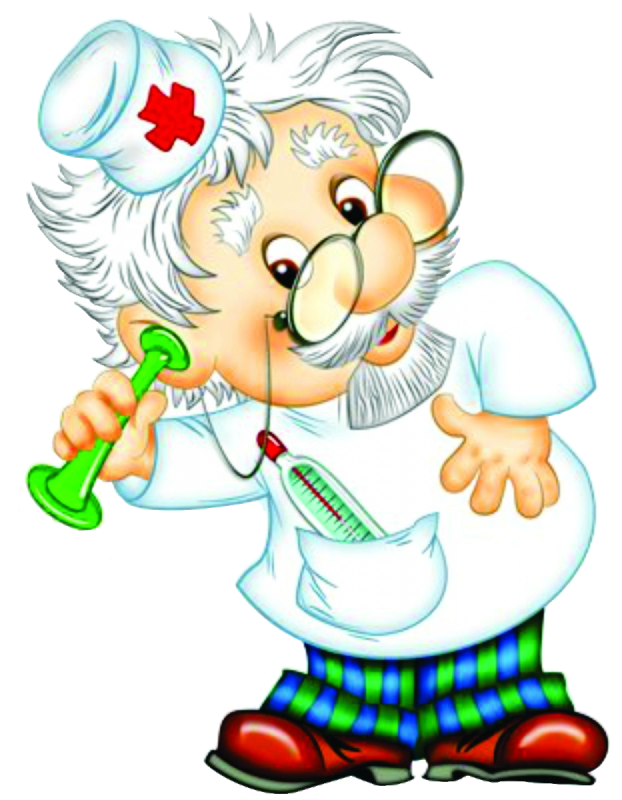 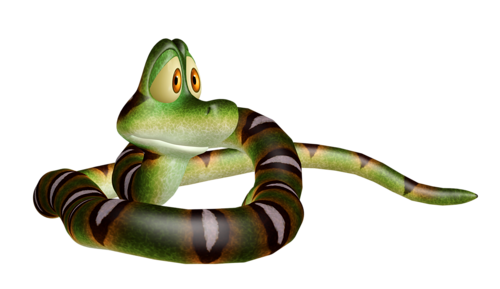 Ш-Ш-Ш-ш-ш
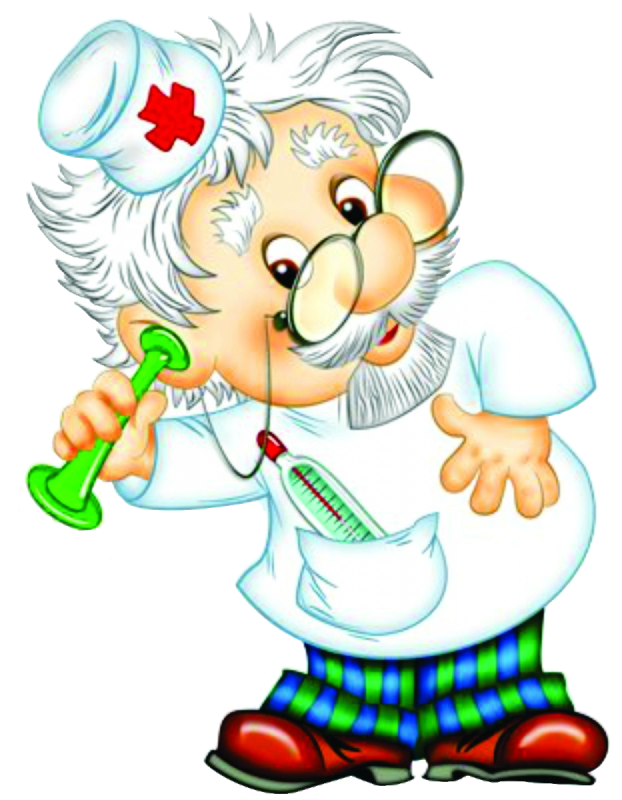 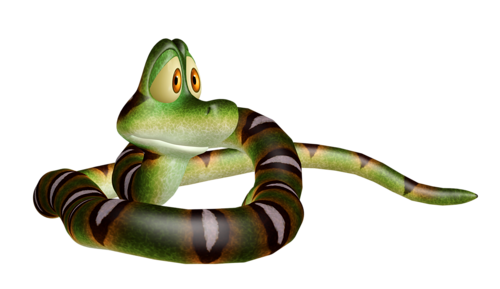 Вот и вылечил доктор Змейку. Она поползла и зашипела …
Ш-Ш-Ш-Ш-Ш-Ш-Ш
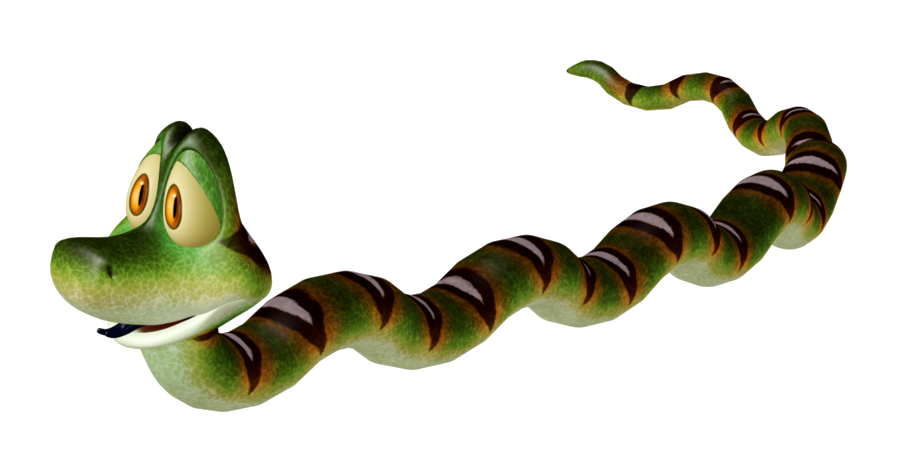 Спасибо за внимание!